Progress of CsI(Na) Dark Matter Searches Experiment
Xilei Sun
IHEP
On behalf of CINDMS group
Roma, IHEP-INFN Meeting 2014
1
Contents
Introduction
Concept Design 
Challenge 
Progress
Plan
Summary
2
What to look for？
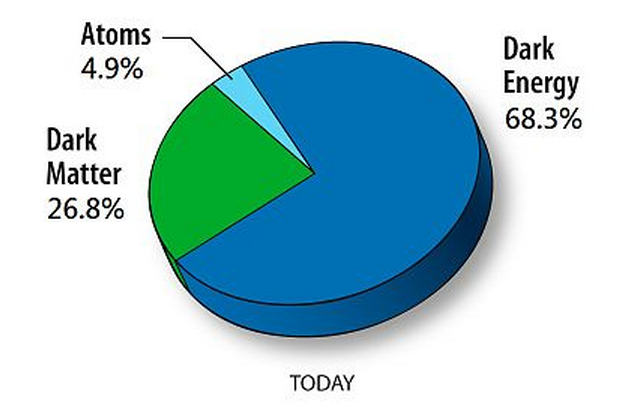 Signal：nuclear recoil events    <0.01events/kg.day @0-100keV
background：e α μ γ n（U Th K cosmic rays）
bg suppress：
Underground \shielding\n/γ separation
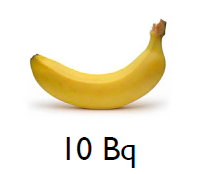 Challenge:
Background rejection at ~10keVee
3
Status
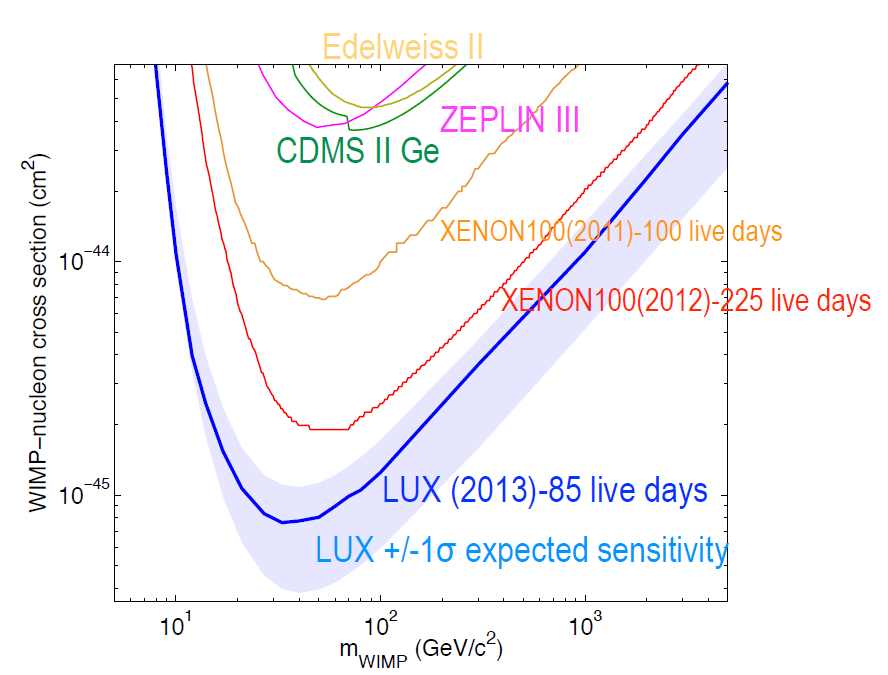 4
Why CsI(Na)?
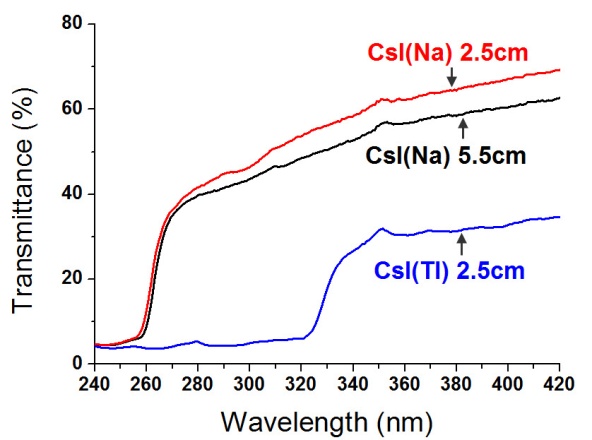 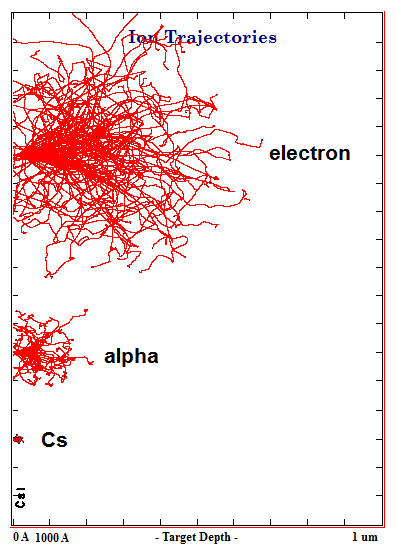 CsI(Na) crystal is transparent for the scintillation of pure CsI
Nuclear recoil
has higher dE/dx, small range, scintillation dominant by pureCsI,
Wavelength 310nm, 
decay time 15ns
Electron recoil
has lower dE/dx, large rang, 
Scintillation dominant by Na+,
Wavelength 420nm, 
decay time 600ns
Waveforms of CsI(Na) for
different particles
Ranges of different
Particles in CsI(Na)
5
The Light Yield
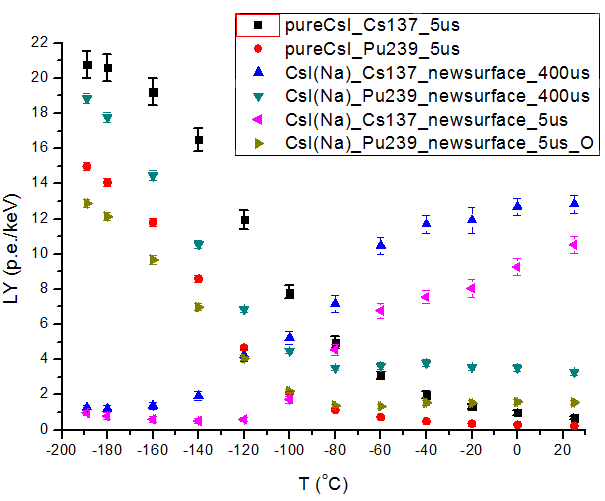 2.5x2.5x2.5cm CsI(Na)
Test by PMT R8778
~30% QE @ 300-400nm
-120C
Balance of alpha and gamma LY 4 p.e./keVee 36% 
QF: 10%
Light collection: 25%  ~0.28p.e./keVnr
Threshold is 
10p.e. /35keVnr  with 
10-6 rejection power
light yield as a function of temperature for gamma and alpha
6
Separation @-120C
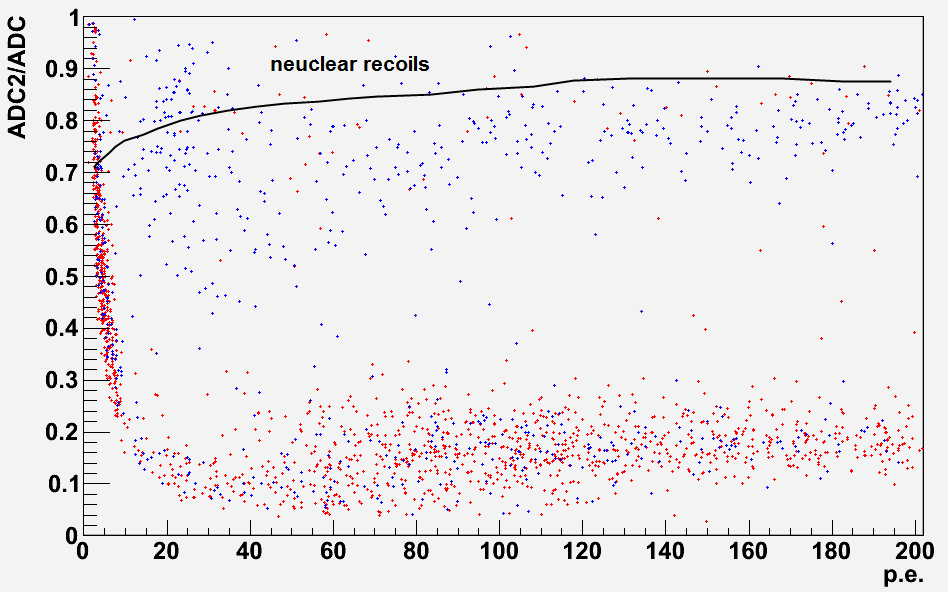 1.26µs/40µs separation for gamma /alpha
7
CINDMS Program
First Stage 1 module
Next stage Ton scale
Water tank:
To shield environment neutrons
trace cosmic ray by Cherenkov light 
Copper low-temperature box:
To provide a low-temperature environment -120℃
Shield environment gamma
Background rejection:
 PSD
Ton scale proposal 2015
50 modules 2000 kg
Gran Sasso or Jingping
Funded by IHEP 2013-2014
One module 43 kg 
Daya Bay laboratory
     Hall 5 ~100 m overburden 
     Water tank 5 m x 5 m x 6 m
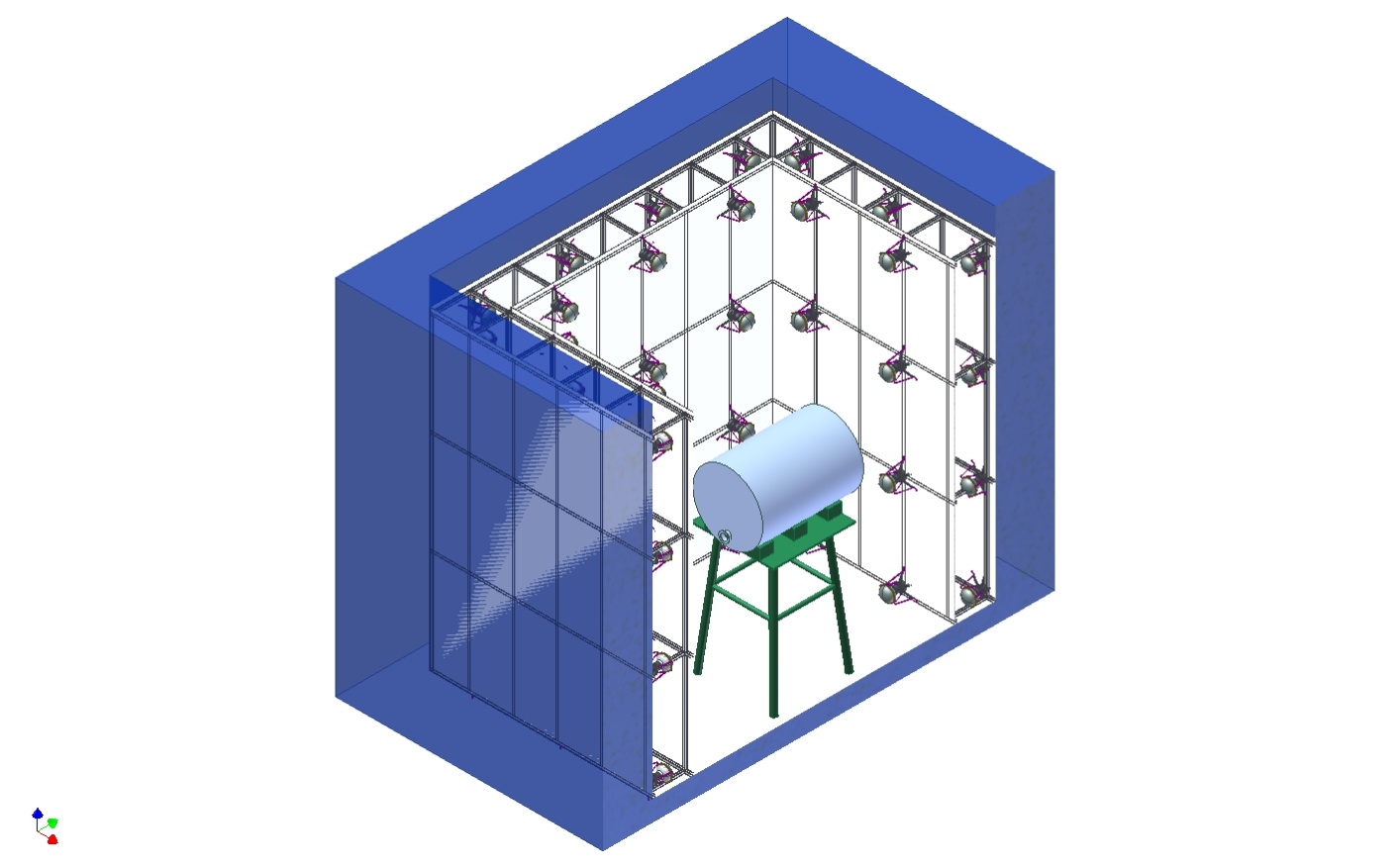 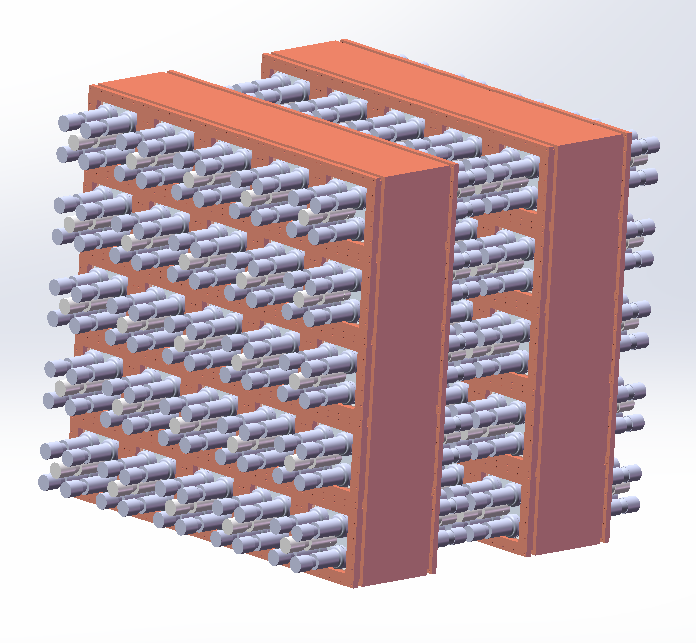 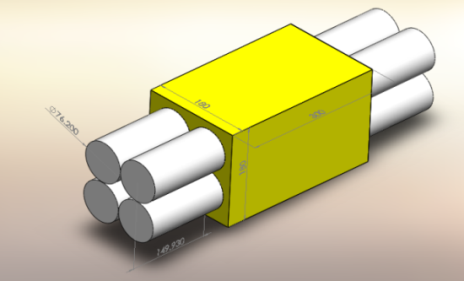 50 modules 2T scale
8
End read out
CsI(Na) vs LXe
CsI(Na) Advantages：
Good n/γ separation by PSD;
Cheap，price is  1/5 of LXe，CsI(Na) 850 USD/kg，Lxe 4200 USD/kg;
Stable，suitable for long-term operation to observe the annual modulation effect;
Modular，Easy to build large-scale detector;
CsI(Na) Disadvantages：
Cs137 not easy purification (2mBq/kg is best) ;
Doping uniformity is difficult to measure, depends on the quality of the crystal growth;
Volume is limited, Single crystal difficult to achieve 3D measurement;
Surface deliquescence, assembling and testing complex;
LXe Advantages：
Continuous purification , Kr85 can purify from 5-20ppm to 1ppb;
Easy to implement 3D measurements (TPC/4π);
LXe Disadvantages：
Expensive;
Complex (precise temperature/pressure control, purification and recovery system);
Scale limited by high drift voltage
9
backgrounds
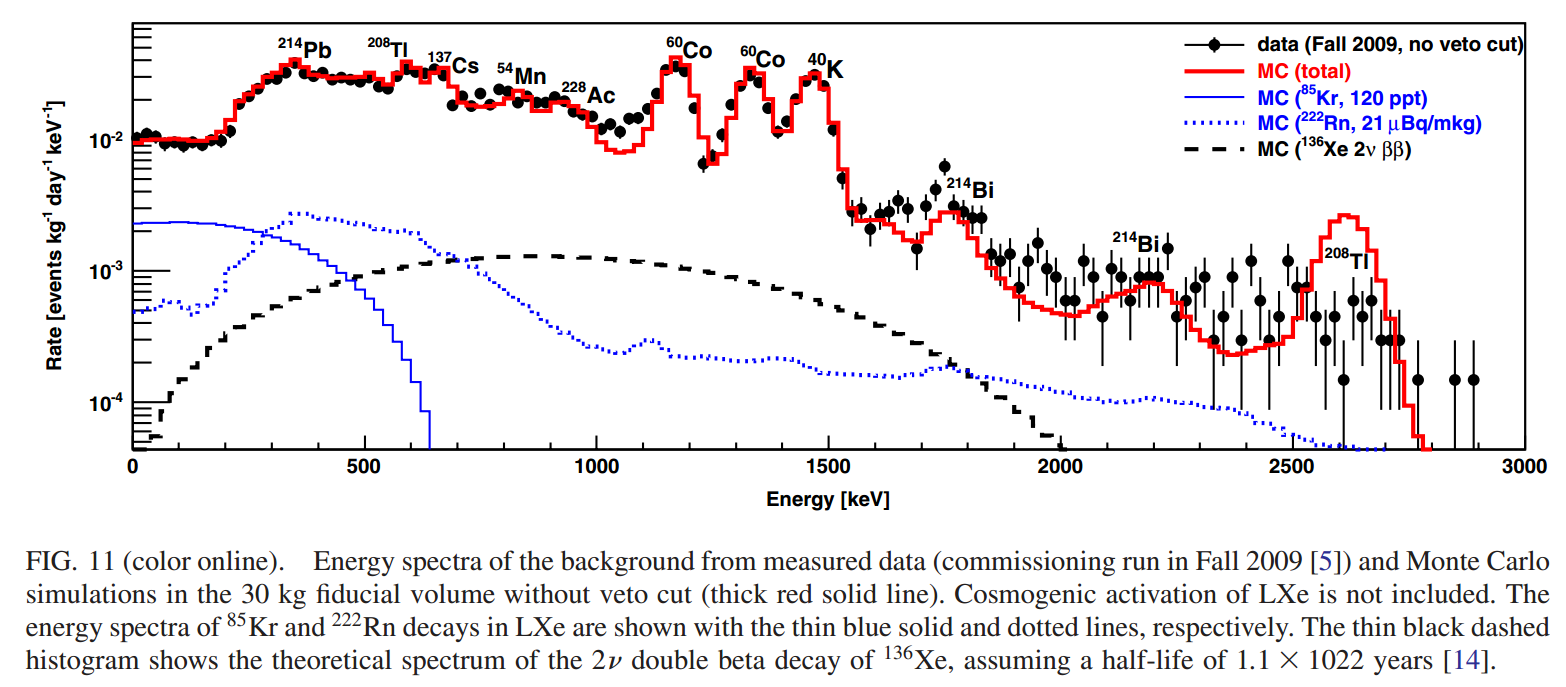 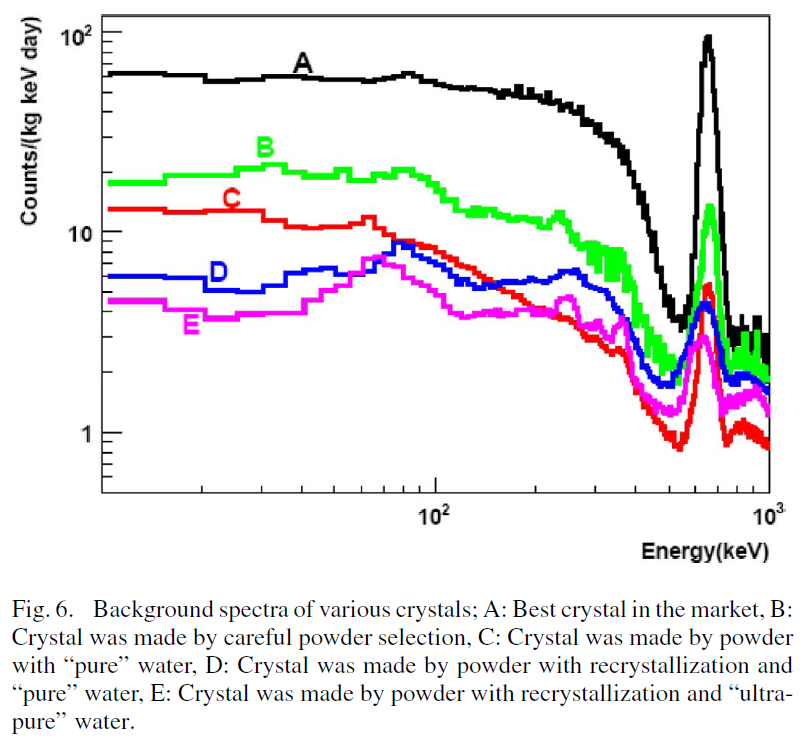 PHYSICAL REVIEW D 83, 082001 (2011)
IEEE TRANSACTIONS ON NUCLEAR SCIENCE, VOL. 55, NO. 3, JUNE 2008
10
Key Technical and Physics Challenges
Ultra-low controlled background
Surface deliquescence remove
Uniform of Na doped in crystal
QF measurement 
Understanding of detector response
Calibrate energy scales
Efficiency calibration (background, signal)
11
The Low background Crystals
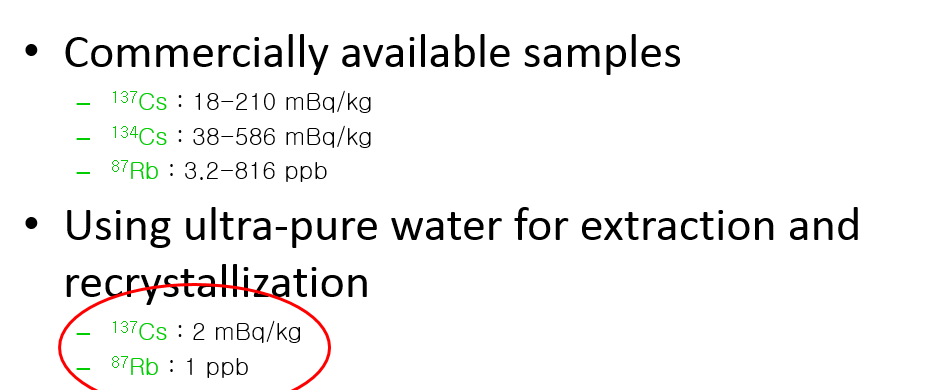 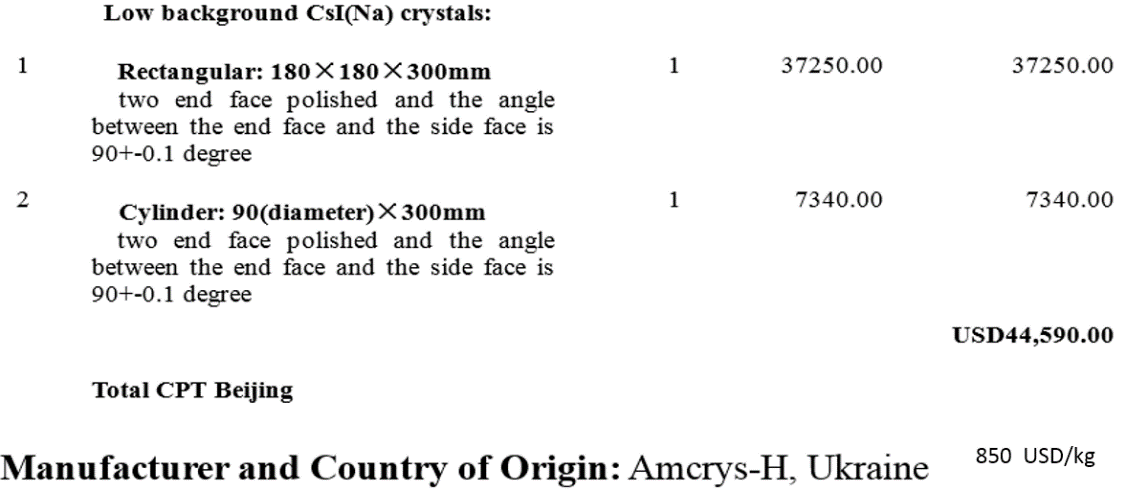 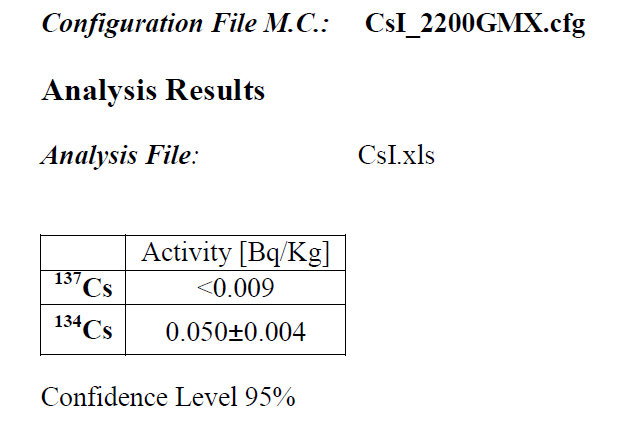 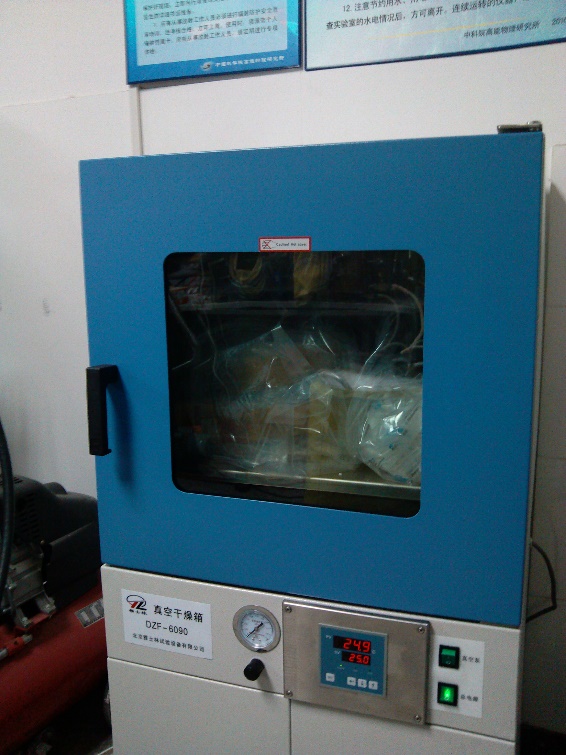 850  USD/kg
Close to the best level radioactive content
Crystals have been received, Stored in the vacuum oven
Dr. Ezio Previtali from University of Milano Bicocca
12
Crystal Package
Crystal size：180x180x300 mm 43.8kg
Shell size：270x270x360 thick 40 118kg

Oxygen-free copper shielding shell,
quartz-glass window, 
silicone coupling, 
TEFL reflecting layer, 
each side 5 PMT, 
positive seal against deliquescence.

LC1011 from LUOYANG COPPER CO.,LTD 
Ingredient: Cu+Ag  >99.98  
Order has been completed, delivery in late May.
Line cutting, a period of about 1.5 months 
Expected to be completed in July.
13
Glove box
Deliquescent crystals, 160kg, assembly is a challenge.

Vacuum glove box:
4 stations, heating chamber, transition chamber, Ball transfer, lifting hatch, 
Electrode and the vacuum channel interface reserved 

Moisture meter monitoring inside moisture content, Liquid nitrogen cold well for removing water vapor

Assembly and testing completely isolated

Moisture meter, furnace, transfer ball has arrived. Expected to complete construction by the end of May.
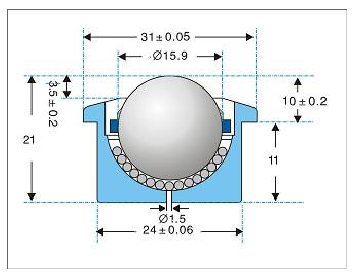 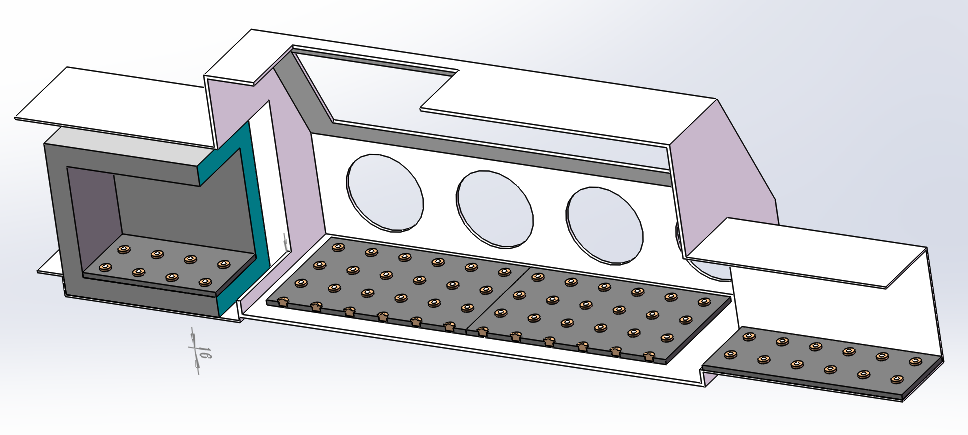 14
Cryostat
Temperature control system:
Vacuum insulation structure, 
GM refrigerator,
 PT100 temperature sensors,
 ceramic heater, 
lakeshore temperature controller, 

Detector using lifting structure, 
the upper is waterproof cover, 
Cable through the pipe to the surface.

Delivery is expected in June.

Refrigerator have been delivered,
Temperature controller, feedthroug, vacuum pump has completed research, upcoming orders.
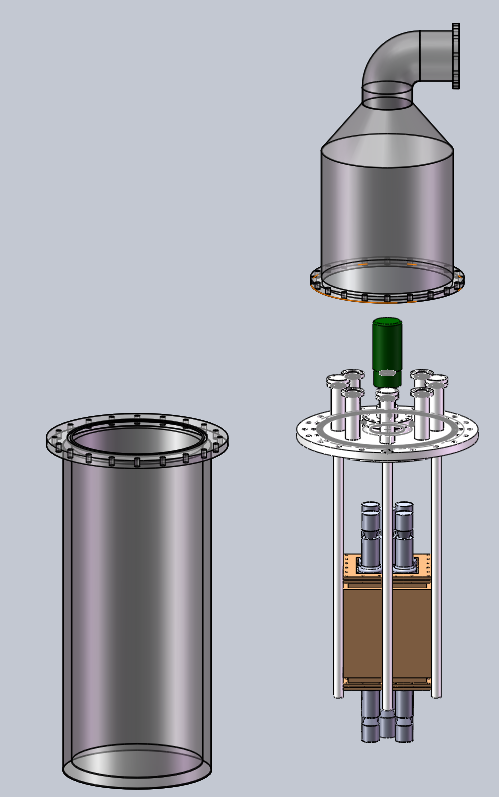 15
PMT
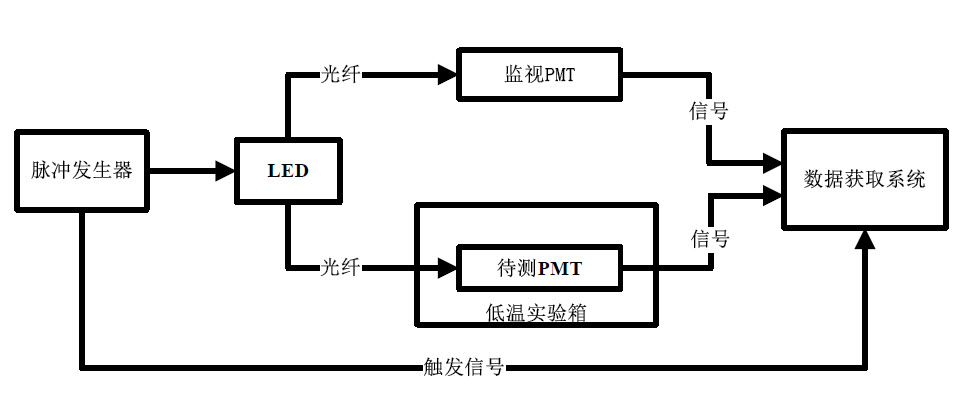 HAMAMATSU PMT have been delivered
R11065MOD, R8778 70-100mBq/PMT 

PMT voltage divider has been designed, Positive high voltage, Voltage and signal separation,

Calibration System is ready, Test work carried out in June
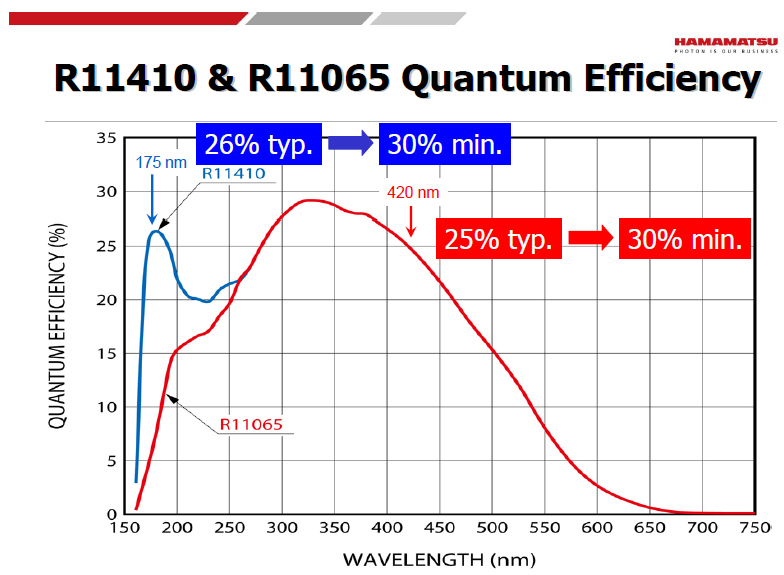 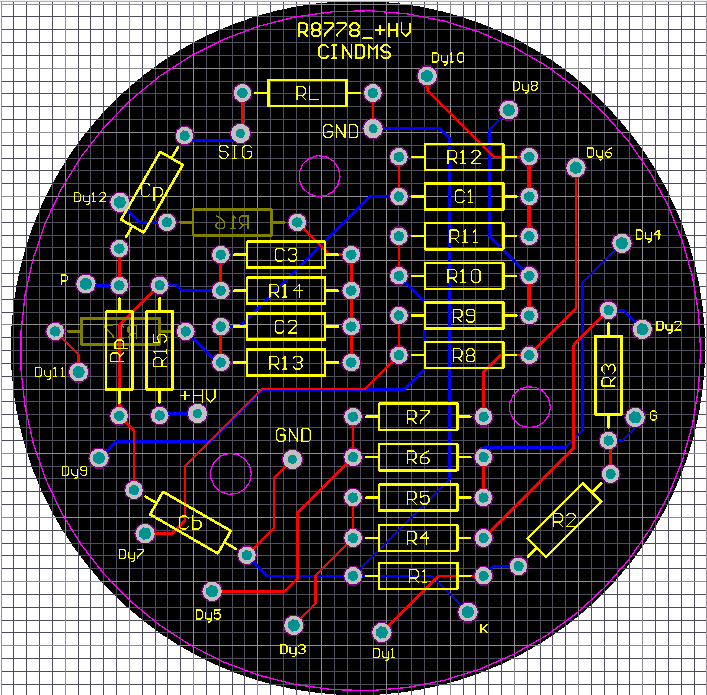 16
Electronics
Hardware:
CAEN commercial plug-ins
V1751 8channels FADC 1GS/s,
N625 FIFO,	
N844 Discriminator,
have been ordered.
Software:
Real-time waveform analysis software is ready
Disc.
Logic
Gate
Signal
FADC
FIFO
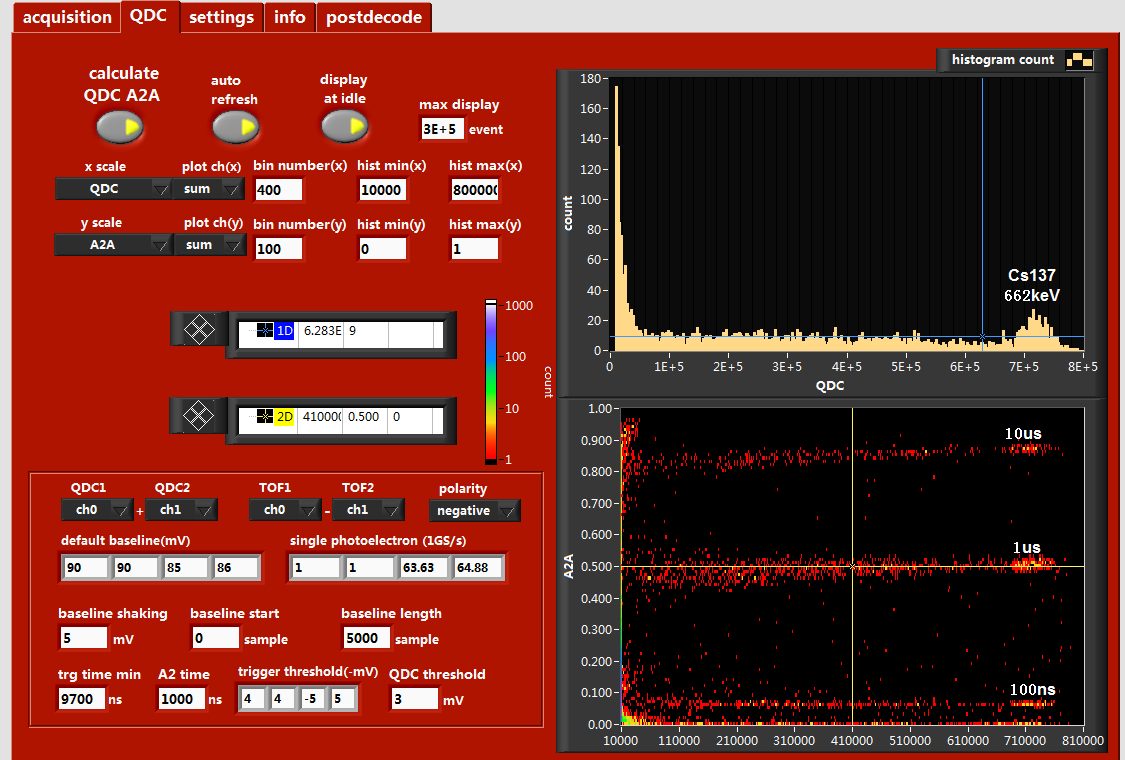 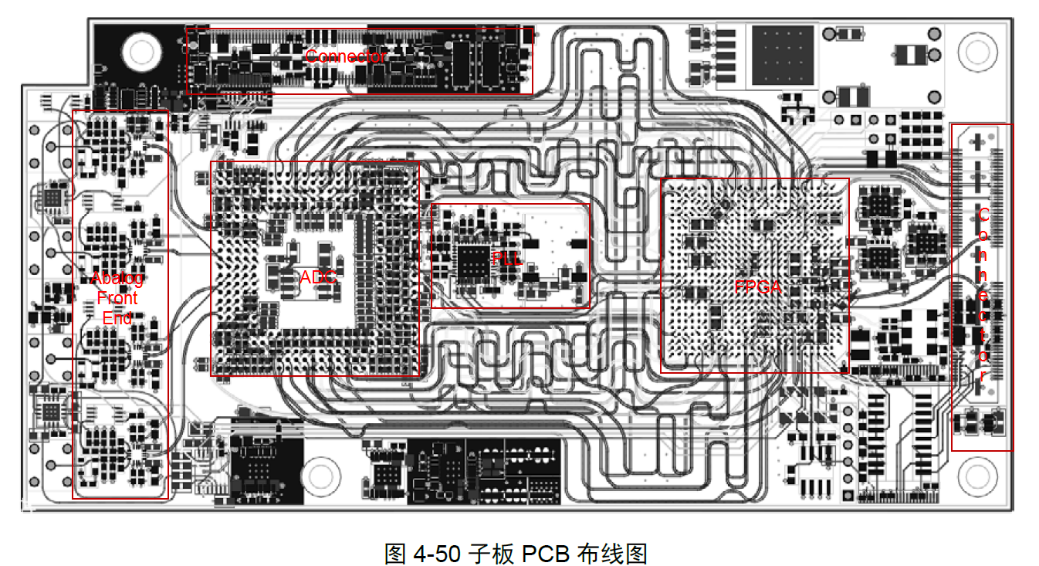 FADC and trigger system developed by IHEP is expected in JUNE debug
17
Mechanical structure, calibration
Detector support structure has completed the design, surface platform and related work will be carried out. 



PMT Calibration：
LED+Optical fiber for PMTs

Gamma/neutorn：
Cs137 gamma, Cf252 neutron,

Rejection power calibration: 
Am241 plastic scintillator source for gamma rejection power calibration.
Cu
PS
SiPMT
Am241
X
CsI(Na)
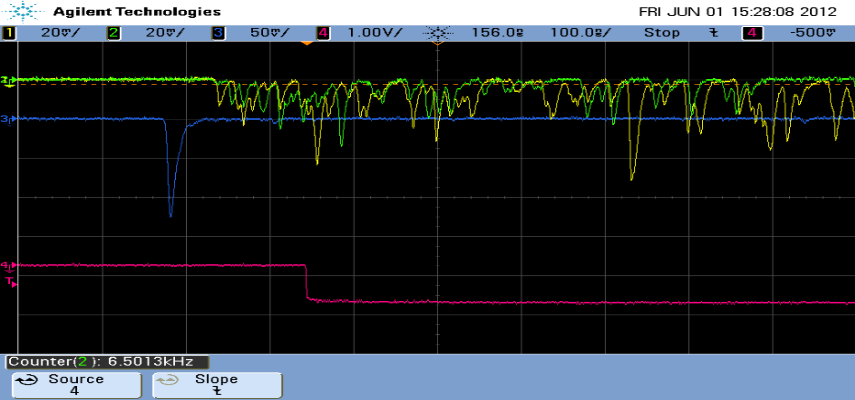 18
QF measurement
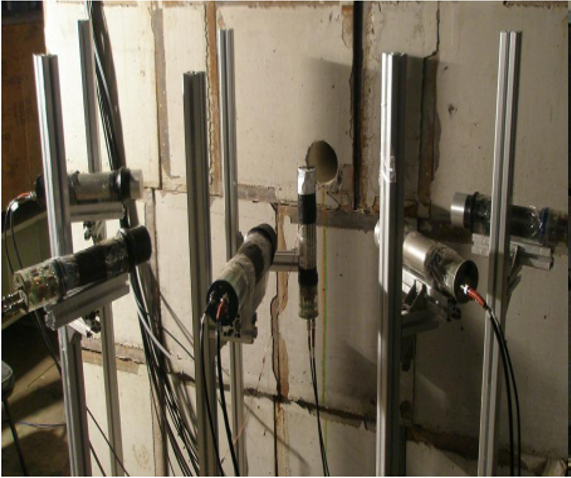 IHEP neutron experiment setup:
DT, DD neutron tube, BC501A liquid scintillation have been installed and tested,
Cryostat has arrived, is being assembled.
Low temperature neutron scattering experiments condition is ready.
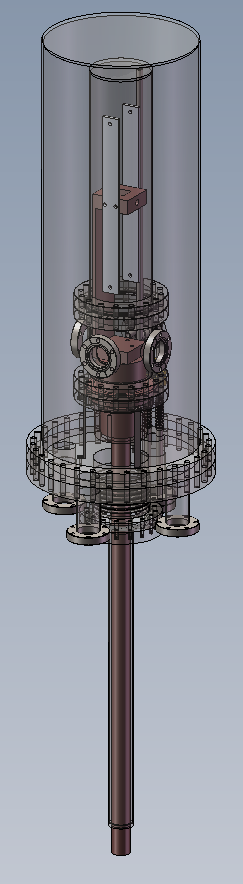 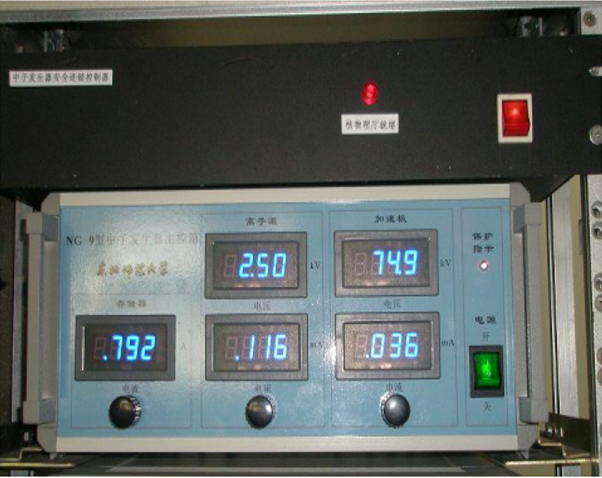 ￥1 million funds 
Supported by National Natural Science Foundation of China 2014

QF measurements for CsI(Na), CsI(Tl), NaI(Tl) will be carried out.
19
QF new results
PHYSICAL REVIEW C 88, 035806 (2013)
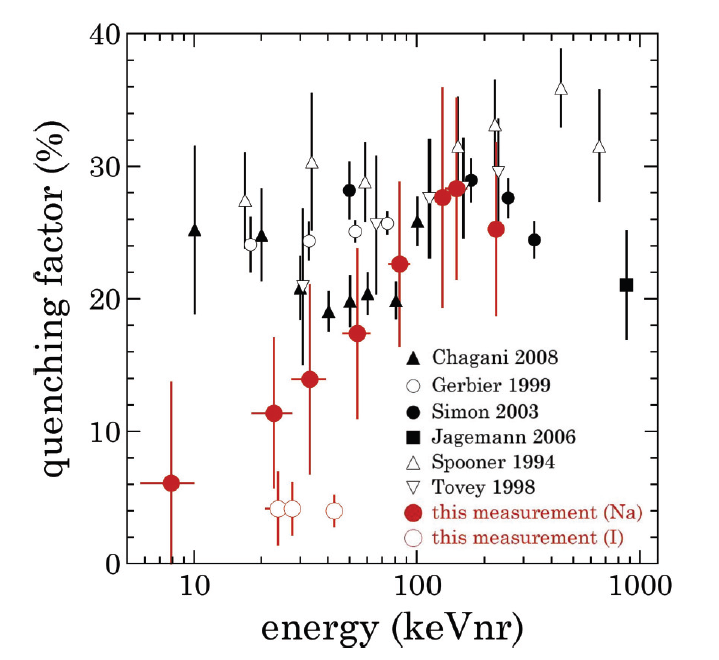 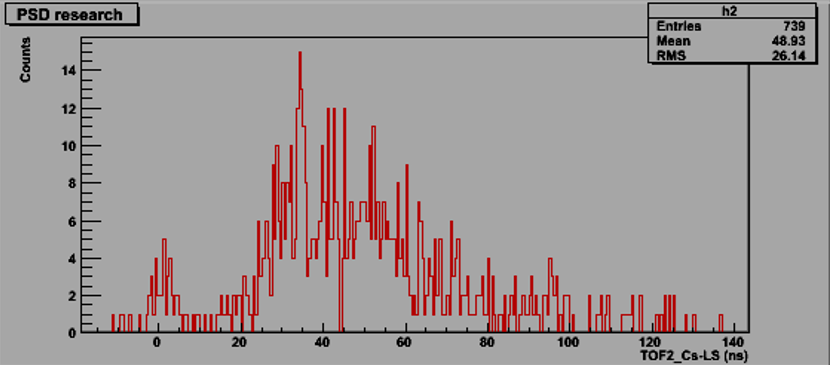 NaI(Tl)
CsI(Na)
neutron
expected
preliminary
gamma
Flight time peaks delayed than expected, indicating a small QF at room temperature.
QF is 4% for I recoil, consistent with our expectations.
CsI(Tl)??
20
G2 Concept Design
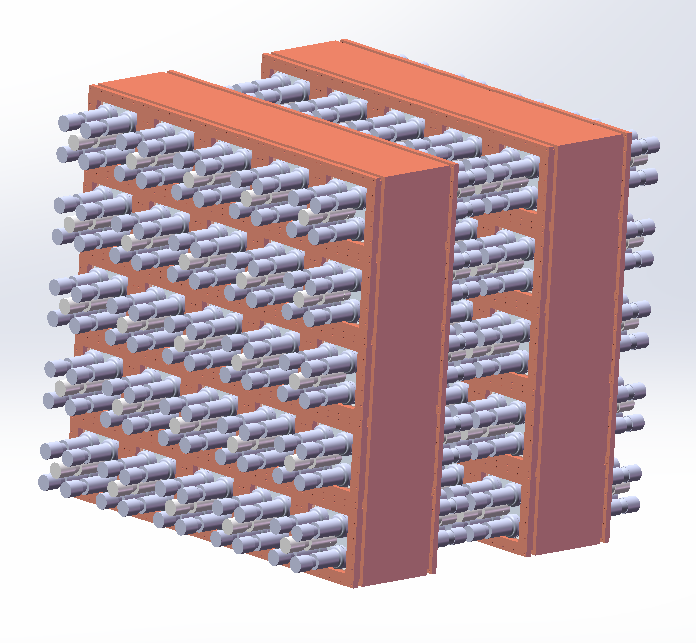 If G1 successful, G2 will be proposed 2015
8 m
2 m
Detector array: 5x5x2 50 modules 2.15T
water tank: Φ 8x8 m
Cryostat: Φ 2x2 m
8 m
2 m
The budget
PMT: ￥20 million  500x40000/PMT
CsI(Na): ￥10 million  2000kg x5000/kg
Electronics: ￥5 million 500x10000/ch
Others: ￥5 million
Total ~￥40 million
21
Plan
March.2015
G2 proposal
November-February.2015
Run 4 months
October 
To complete the installation and commissioning at Daya Bay 
September 
completed the assembly and commissioning at IHEP, the Daya Bay site ready 
August 
all the hardware is ready at IHEP, Daya Bay site installation of auxiliary equipment 
July 
Completion of the crystal package, PMT, cryostat, data acquisition, calibration related hardware and software testing 
June 
Crystal package, cryostat assembly, temperature scale, PMT scale, crystal scale research
22
Summary
CsI ​​(Na) has cheap, modular, easy to scale advantages, But facing the purification, doping uniformity, surface deliquescence difficulties.
One R&D module funds in October 2013, crystal, PMTs, electronics, refrigerator and other key components have been delivery or ordering.
The packaging problems has been solved, oxygen-free copper, glove box, cryostat has been designed, is about to begin construction.
Expected in November 2014, Hall 5 at Daya Bay, Installation and commissioning
G2 will be proposed 2015, scale to 2T, at GS or Jinping
23
Cooperation
Crystals bg measurement
QF measurement
Detector construction and test
Shift Duty at Daya Bay
G2 experiment design
…….
Interested persons are welcome to participate in this project.
24